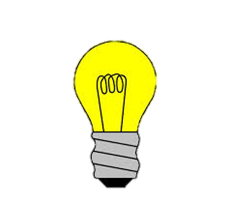 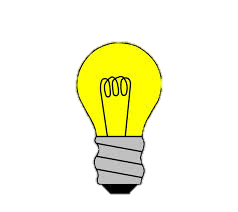 Year 6 Knowledge Mat: Electricity
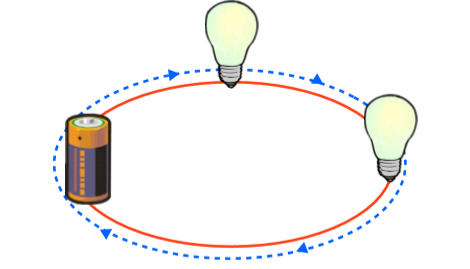 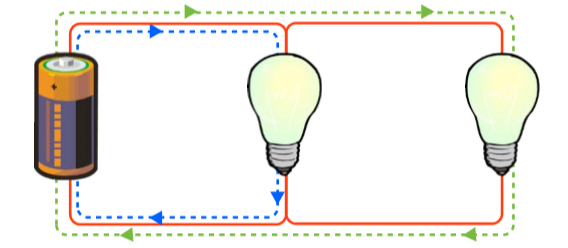 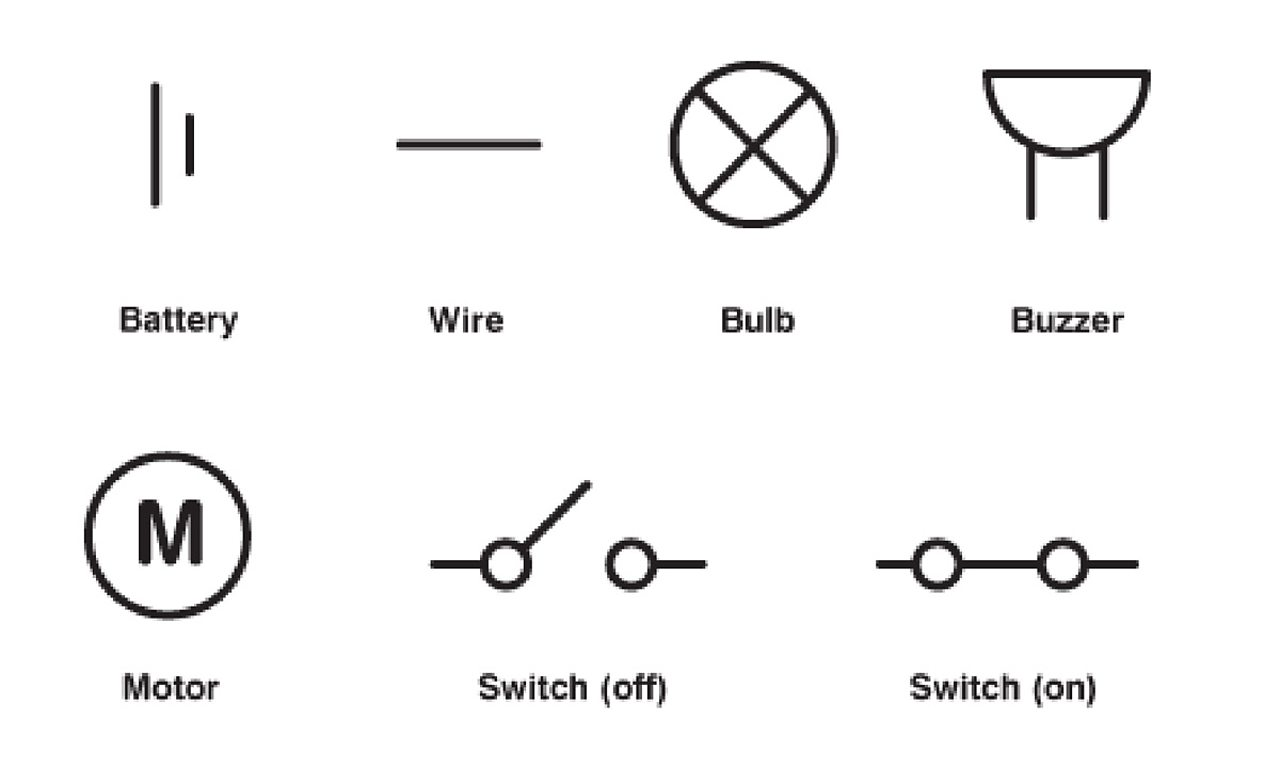 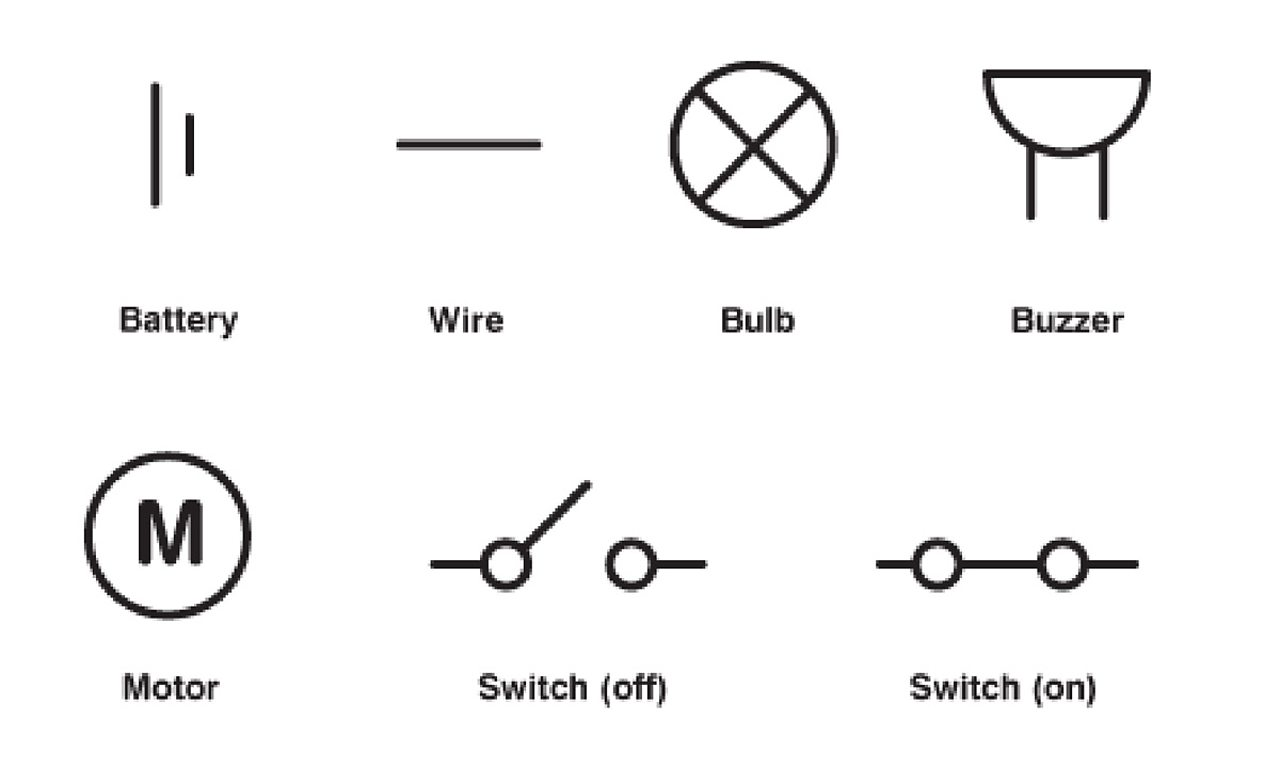